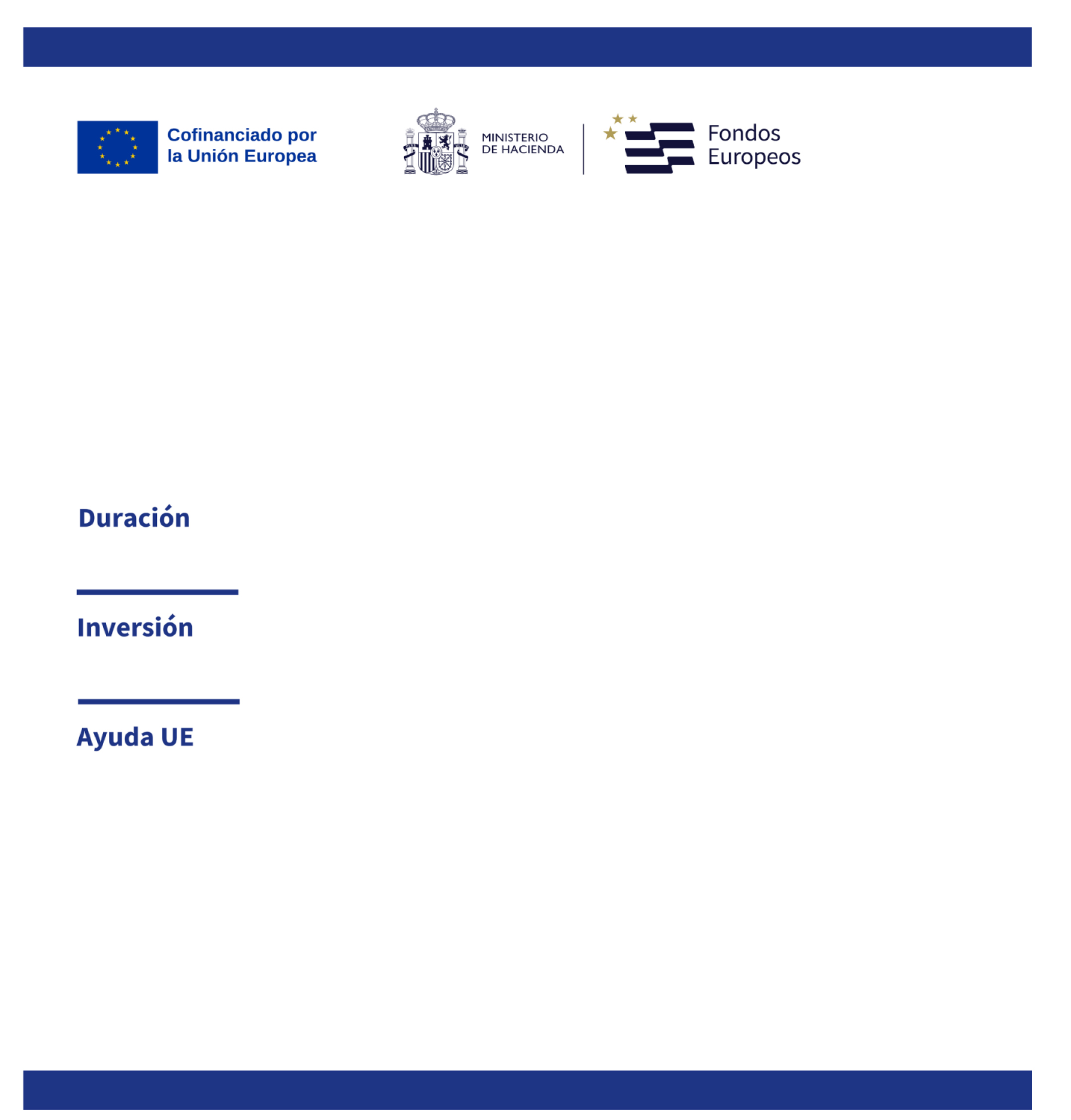 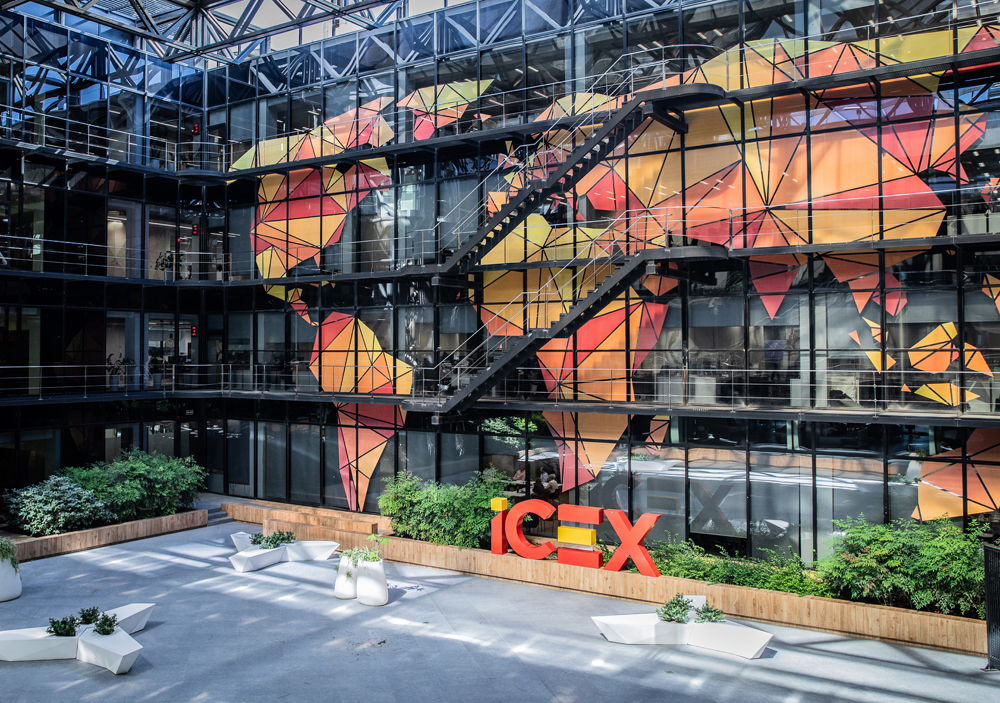 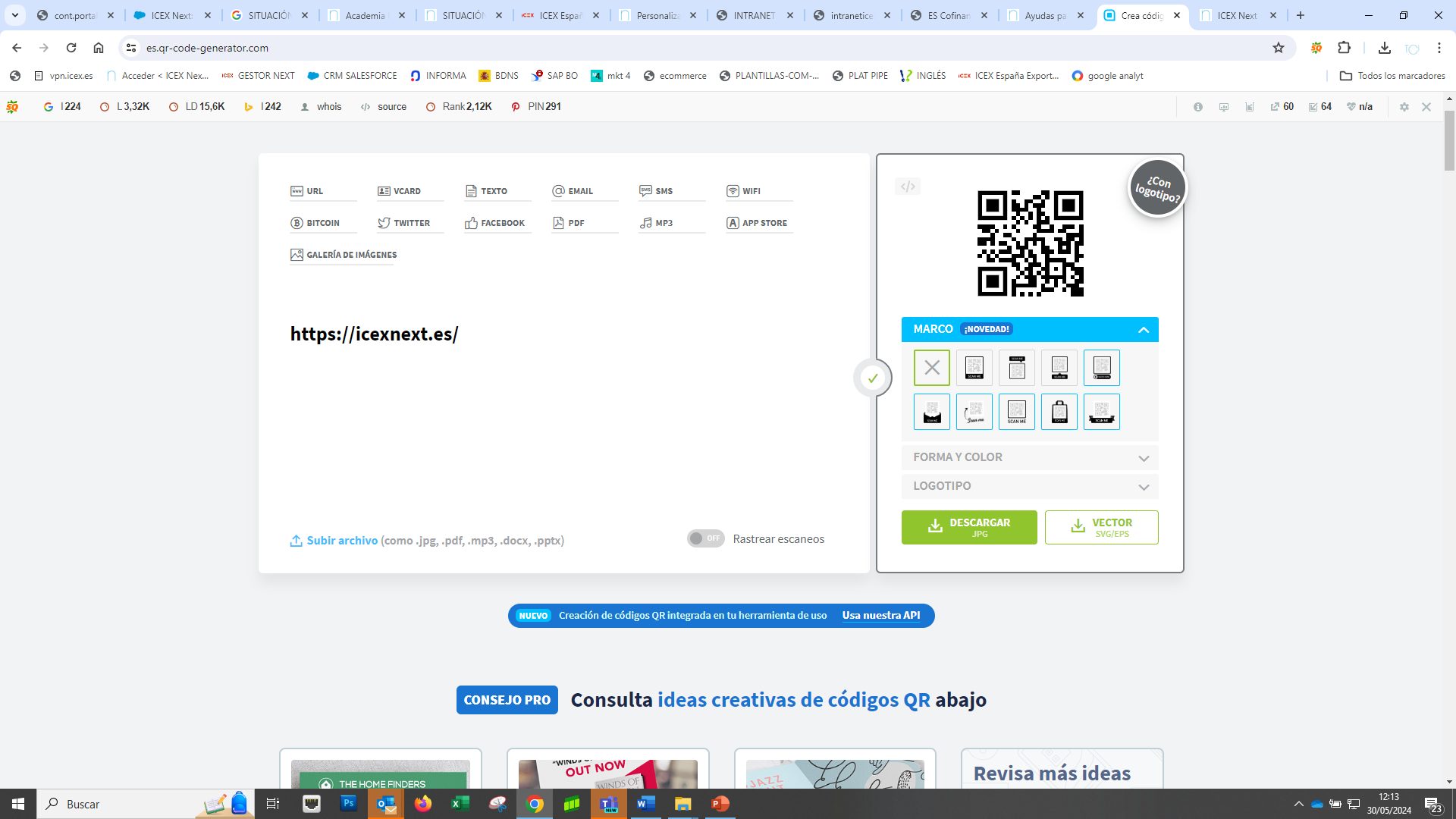 ICEX Next
Ayudamos a las startups y pymes españolas a internacionalizarse. 
Asesoramiento especializado para desarrollar un plan de negocio internacional y una subvención económica de hasta 24.000 euros para sufragar los gastos de la internacionalización de la empresa. 
Te ayudamos a crecer en el exterior.
XX/202X – XX/202X
40.000 €
24.000 €
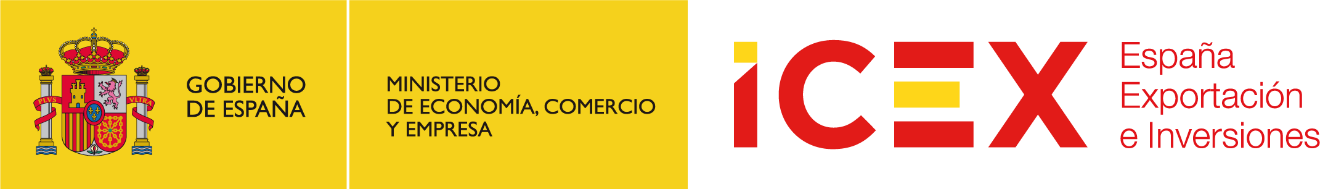 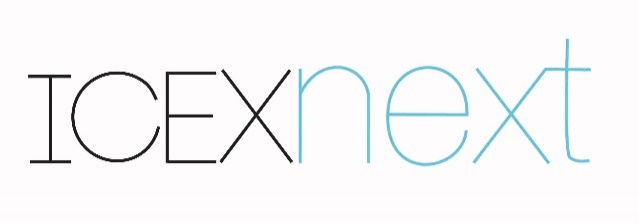